Richard Marke
Partner, Bates Wells Braithwaite
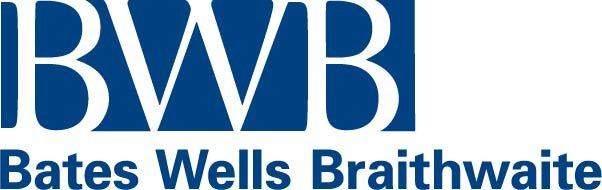 Audit Wars
Software/ data audits disruptive for both sides.
Vendor risks damaging relationship with customer and expense of the process (balanced against revenue upside). 
Customer: unwelcome distraction/ stress of an unexpected invoice. 
Rarely, do these audits pass by without incident.  
A fact of life: like death and taxes they seem an inevitability.
.
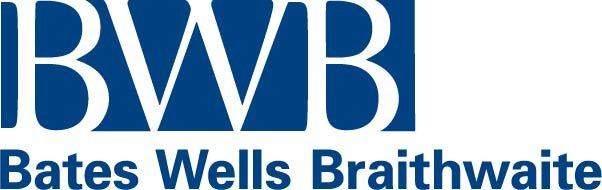 Paris 2018
Disputes becoming more common – is this an inevitable/reversible trend?
According to BSA Global Software Survey 2016 
39% of software installed on computers around the world in 2015 was not properly licensed
Disputes relating to software audits are in the UK at least becoming more prevalent. 
What role can we play in reducing these software controversies?
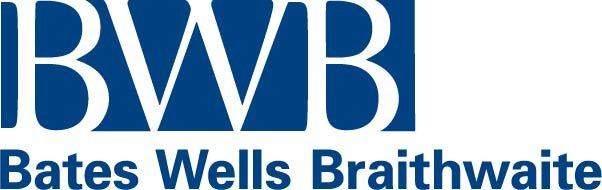 Paris 2018
I The Next Tech Law Revolution I
3
Audits frequently reveal discrepancies
Over-deployment and other breaches are typically accidental:
Changes within the client organisation
Understanding the scope of the licence 
Sharing of user accounts
Virtualized environments 
Cross border usage
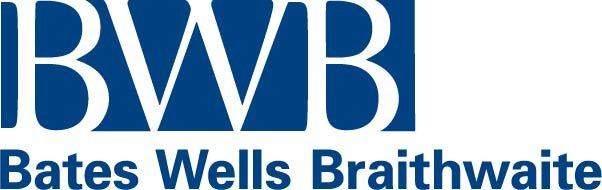 Paris 2018
I The Next Tech Law Revolution I
4
SAP UK Limited v. Diageo Great Britain
SAP v. Diageo
permitted only "Named Users" to access and use the software, directly or indirectly
integrator software was used to integrate with two new applications provided by Salesforce
software allowed customers to cut out the call centre by accessing the data via app.
SAP claimed additional £55 million in licence fees.
"access" not defined 
"indirect" not defined
contract could not have envisaged type of access required
Access on a Named User basis.
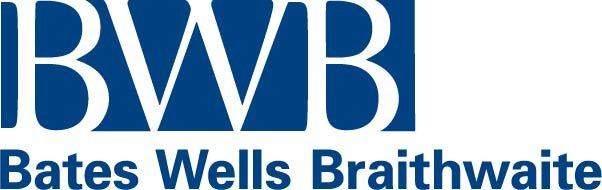 Paris 2018
I The Next Tech Law Revolution I
5
118 Data v IDS Data
data licence for direct marketing and commercial sub-licensing
Clear breach of licence restrictions and invoked the audit clause “for the purpose of ascertaining that the provisions of this agreement are being complied with.”
… permit any duly authorised representative of 118 on reasonable prior notice to enter into any of its premises where any copies of [118 database] are used, for the purpose of ascertaining that the provisions of this agreement are being complied with."
"any duly authorised representative"  - singular?
own employee(s) ?
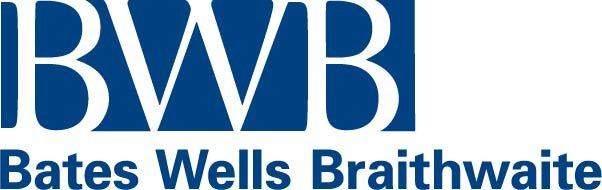 Paris 2018
I The Next Tech Law Revolution I
6
118 Data v IDS Data cont.
"any of its premises where copies of [the database] are used”
for the purpose of ascertaining that [all of] the provisions of this agreement are being complied with", including the terms on which data was sublicensed?.
Court found that audit clause related to the storage or use only of the database. 
“held separately from any other data in a secure environment.”
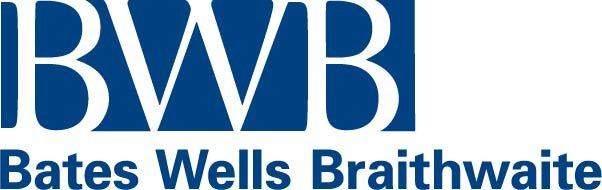 Paris 2018
I The Next Tech Law Revolution I
7
118 Data v IDS Data cont.
Clause was silent on 
how the audit would take place 
what data 118 was and was not allowed to inspect
commercially sensitive information. 
what steps 118 was permitted to take on discovery of a breach
Court could not fill the gaps
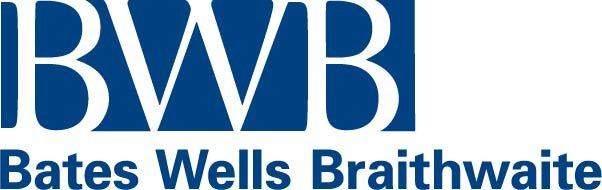 Paris 2018
I The Next Tech Law Revolution I
8
Audit clauses – evolution
Audits can too easily escalate into disputes
Too aggressive (too frequent, too disruptive, too intrusive)?
Contract is not clear enough about scope, frequency and intent of the audit?
Role of contract (UK) 
Allow clients to enforce claims
Road map 
Adapt to changes in circumstances/ technology? 
Are audit /software compliance clauses focussing on the wrong things? 
Typically, the debate is around:
Competitors
Frequency  
Costs burden
disruption/ intrusion 
Confidentiality
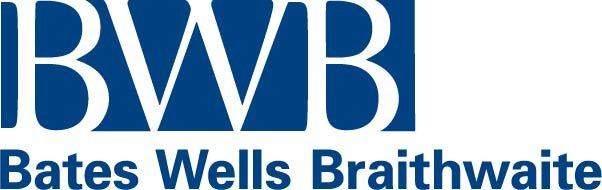 Paris 2018
9
Towards a charter for software compliance\audit
rewarding customers who do the right thing v compliance disputes 
industry charter for software compliance?
practical matters
IT department sole owner of compliance v finance, legal, procurement and user groups to manage compliance
Customer incentives for compliance with charter 
internal software audits
top-down approach / compliance mind-set.
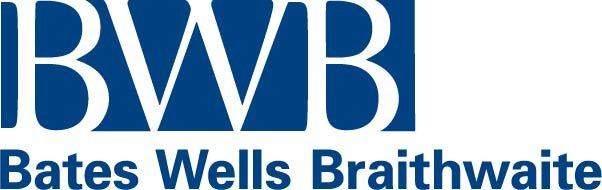 Paris 2018
Towards a charter for software compliance\audit cont.
Involve the legal and technical teams, before signing  e.g. metrics actually verifiable?
Software usage policy 
sharing the costs of deploying (or even developing) compliance monitoring software. 
Challenge: multitude of different contexts 
bilateral charter simpler
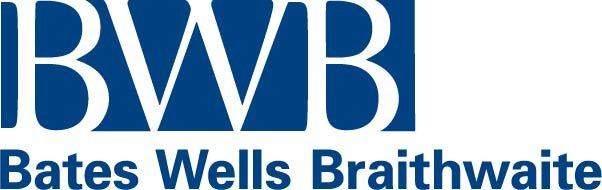 Paris 2018
[Speaker Notes: .]
Conclusions
Increasing detail required in audit clause (to be effective)
Enlightened vendors may seek alternative approaches to improve compliance
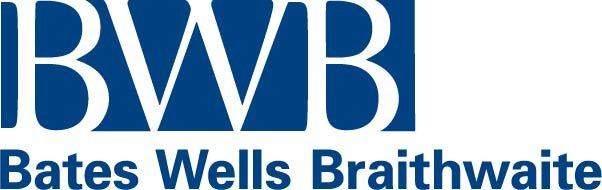 Paris 2018